6. スペクトル分解の応用
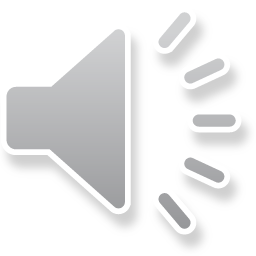 KL変換
k
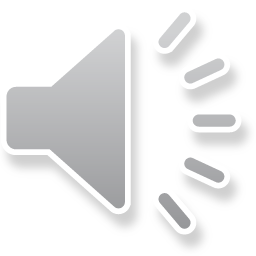 Qを求める
☜ポイント　最小化問題を最大化問題へ
☜ポイント　スペクトル分解の形式で表現
☜ポイント　半正定置対称行列を括る
☜ポイント　固有値を大なる順に並べてスペクトル分解
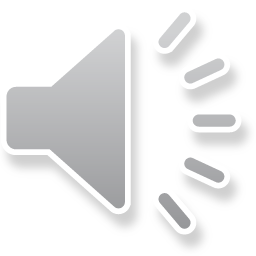 帰納的に解く
☜ポイント　スペクトルノルムの計算と同じ
☜ポイント　以降、同様に計算
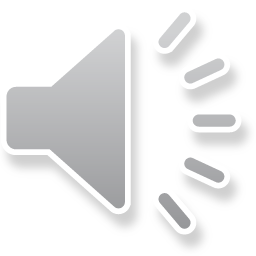 結論
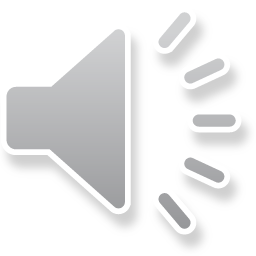 主成分分析
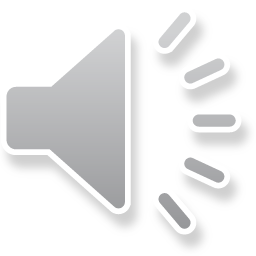 ☜ポイント　KL変換と等価である